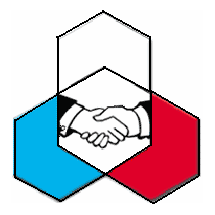 Среднее общеобразовательное учреждение   с углубленным изучением экономики, математики, английского языка и информатики«Экономическая школа №145»
Аналитический отчёт педагога-организатора 
за 1 полугодие 
 2020-2021 у. г.
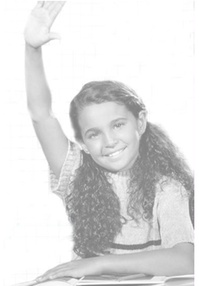 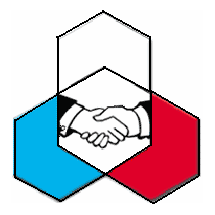 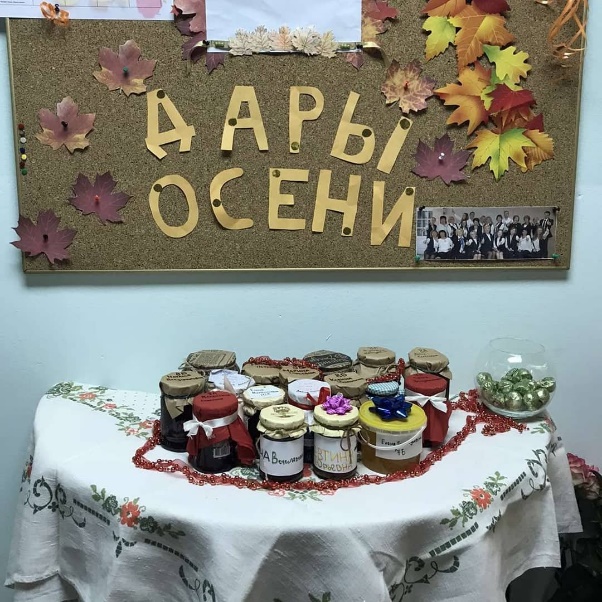 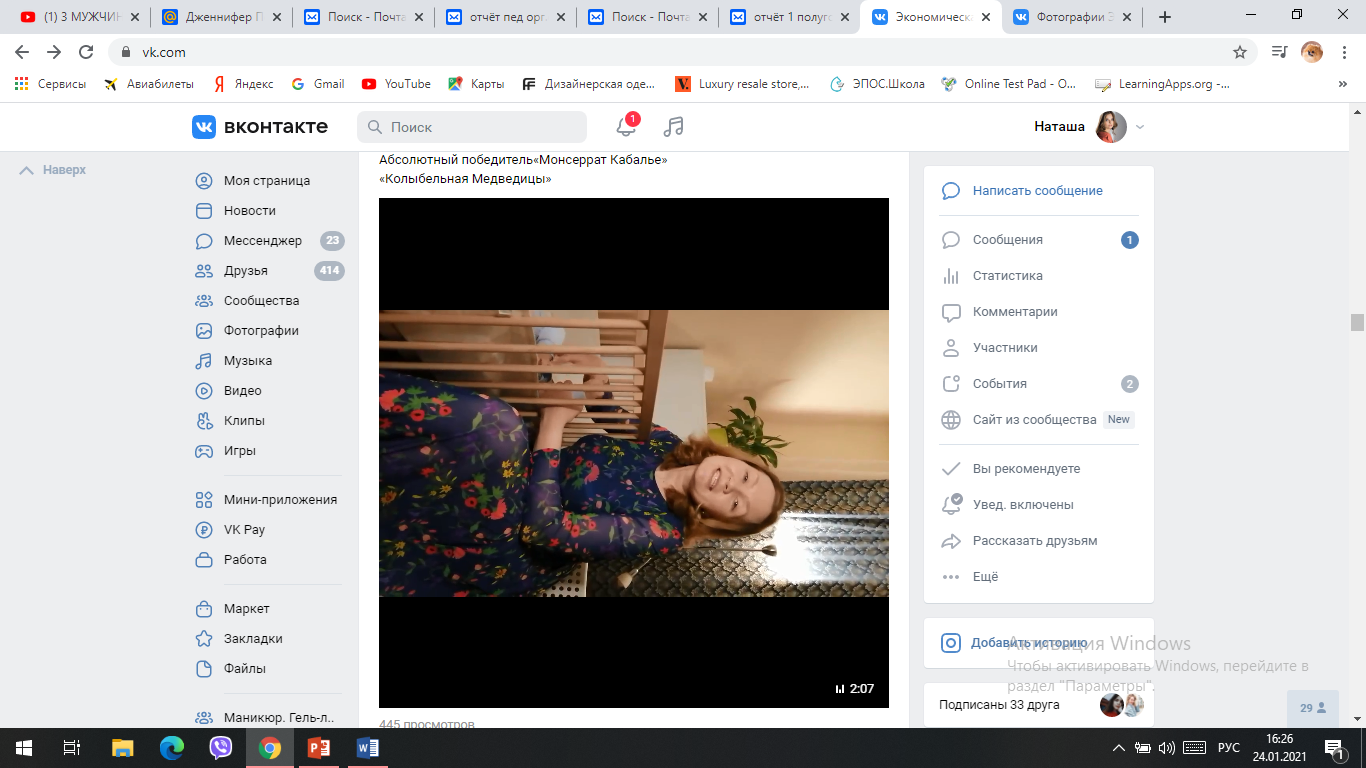 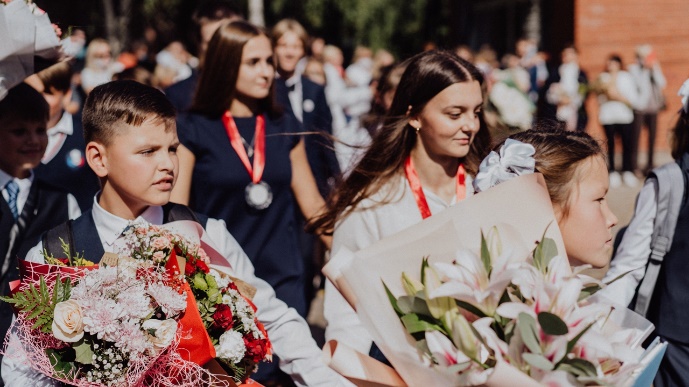 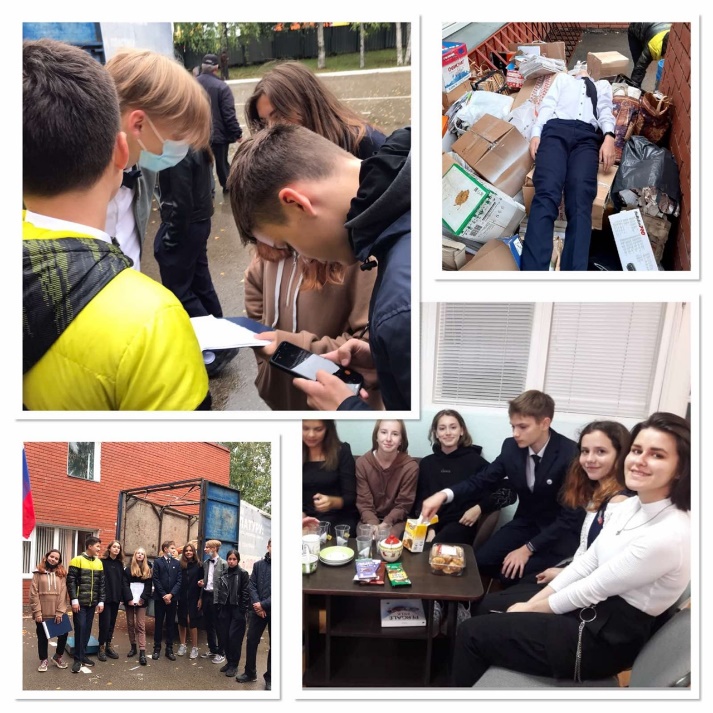 ШАНС ЮИДДЮП
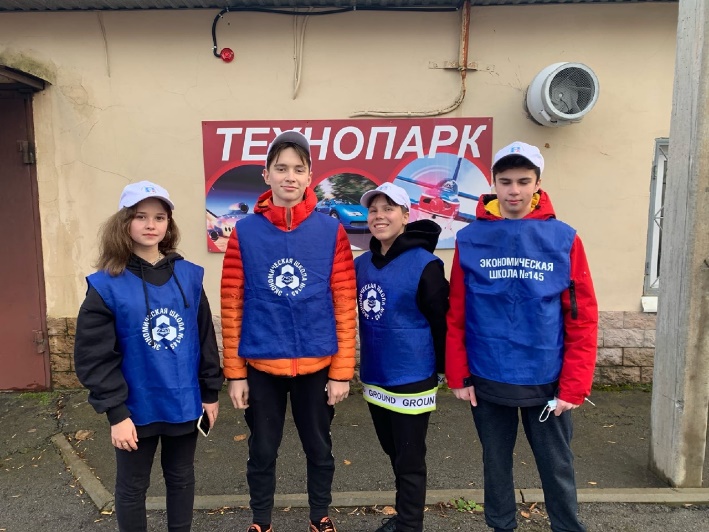 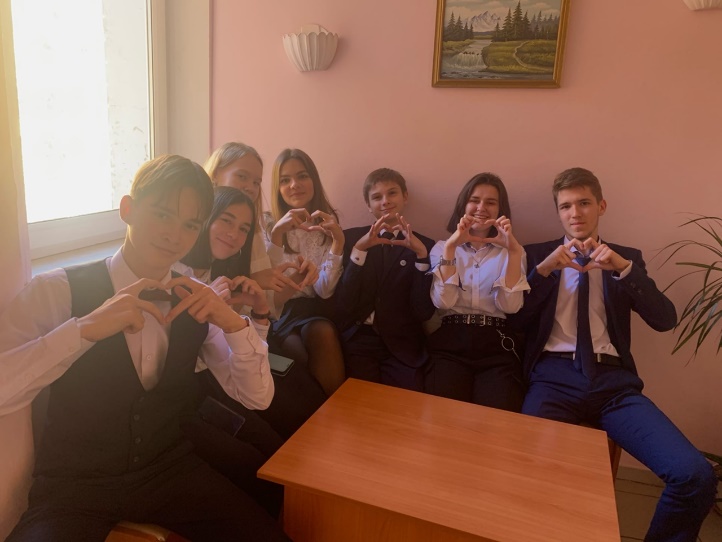 Основными направлениями деятельности педагога-организатора согласно ФГОС являются:
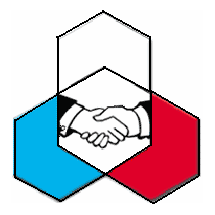 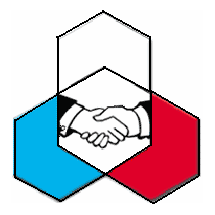 ШАНС
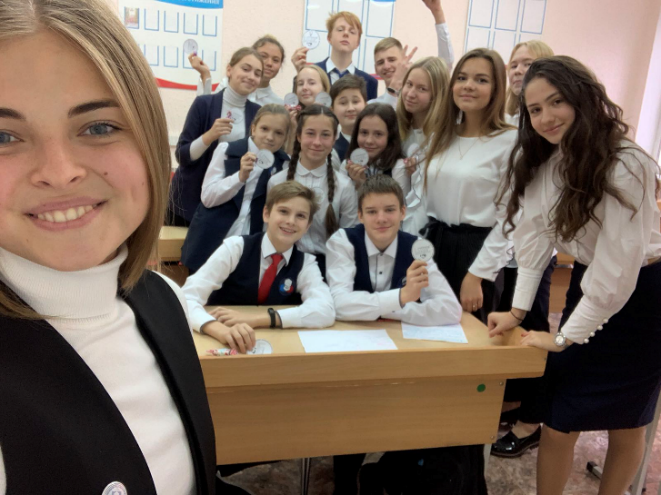 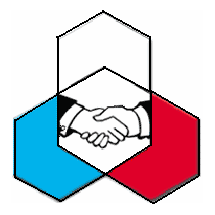 Анализ работы ШАНС за 1 полугодиеЦель ШАНС- развитие детской активности
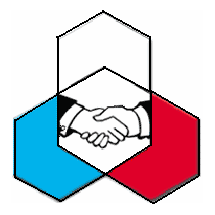 Итоги 1 полугодия:
Гражданско-патриотическое  направление
Нравственно-эстетическое воспитание
Развитие детской активности 
Физкультурно-оздоровительное воспитание:
«День знаний»
Акция «Спаси дерево»
Районный слет отрядов  ЮИД
Интеллектуальная игра «Где логика? ПДД»
Подготовка к проведению «День учителя»
Акция «Против коррупции»
Акция ко дню матери «мама- это счастье»
Оформление соц стей к нг
Тематические сториз в инстаграмме на каникулах
Беседа с инспктором о безопасности на дороге
Безопасность в сети интернет
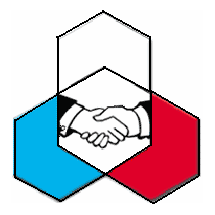 ЮИД
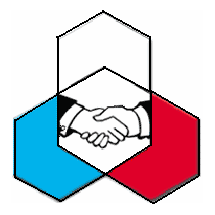 За 1 полугодие 2020 у. г. организованно 
4 мероприятий по профилактике дорожно транспортных происшествий отряда ЮИД. Из них 1 районных, 3 внутришкольных:
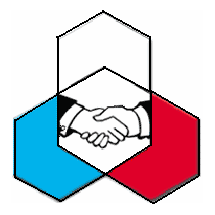 Произошла смена отряда ЮИД «Инспектора-145»
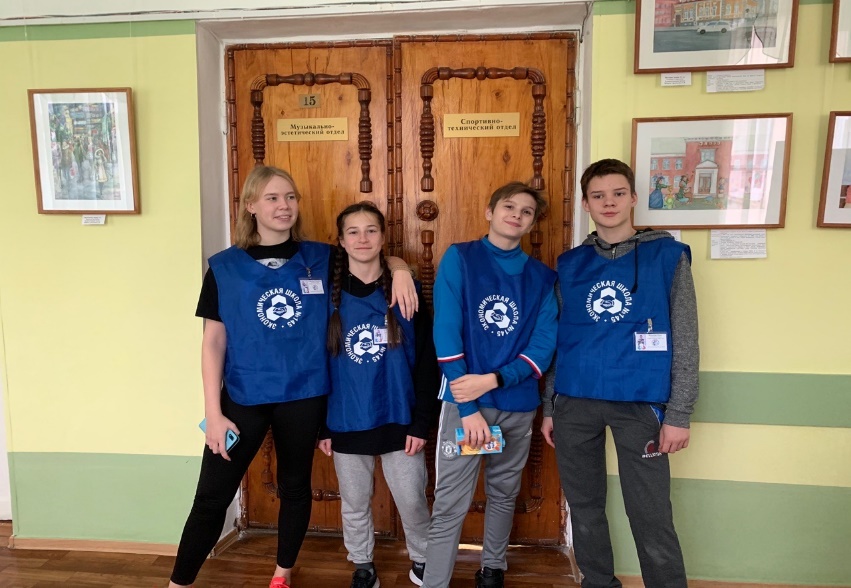 2018-19 у. г.
2019-20 у. г.
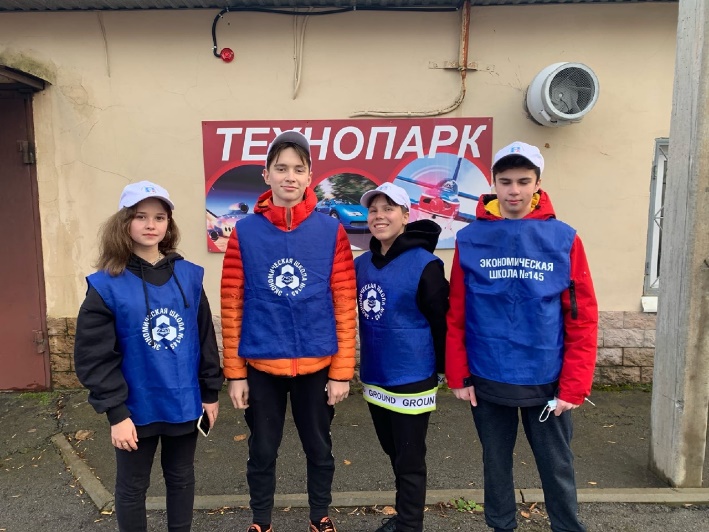 2020-21 у. г.
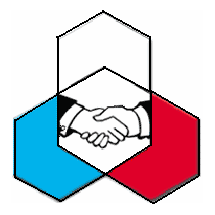 Анализ работы ЮИД
За первое полугодие 2019-2020 у.г.
 проведено 7 мероприятий
За первое полугодие 2020-2021 у.г. Проведено 4 мероприятия:
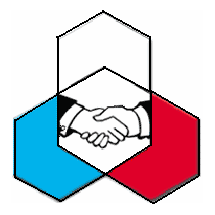 Динамику работы ВР по направлениям работы в течении 1 полугодия 2018, 2019, 2020 у. г.
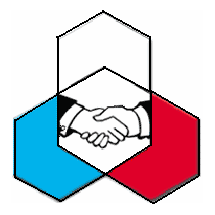 Задачи на 2 полугодие:
Развивать: лидерские качества, критическое мышление, коммуникацию, кооперацию, креативность и т.п.;
Организовать самостоятельную работу внутреннего органа самоуправления 5-11 класс;
Участие в городских мероприятиях: городские конкурсы волонтёрства, КВН ЮИД, городской слёт ЮИД